UB LIS 571 SoergelLecture 7.1b  Bibliographic control. General issues
Dagobert Soergel
Department of Library and Information StudiesGraduate School of Education University at Buffalo
55 min                                                    Includes audio.
How to use these slidesrepeated
The lecture or exercise is divided into segments listed on Slide 3. 
Many slides have audio. To start the audio:
Mouse over the speaker icon.
A familiar play-back control bar appears. Click on ►to start, click on || to pause.
Other slides have just instructions or are just to read or direct you to read something.
If you do not have MS PowerPoint 2010 or later      (also available for Mac), get it free from UB IT.
2
Outline
3
1 Identifying key problems in conceptualizing bibliographic control
Read Lecture Notes p. 247 – 248 (these are pink).
Examine the list of sample bibliographic records on p. 249 and answer for yourself these questions  (repeated from p. 248).    How many works?    Who is the author of (4). Should a catalog record for (4) mention Halliday? How?    How about (8)?  What is the status of the marginal notes? 
Then listen to the audio (13 min).
Examine the bibliographic records on p. 251, keeping in mind these  question s(repeated from p. 250):    Are these all different works?      Or is there an identity preserved through all the changes?     If so, what does this identity pertain to?  A work?
     20 min
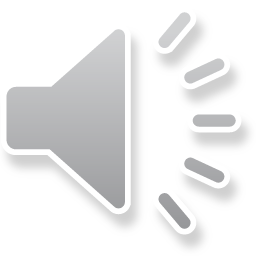 4
2 Definition of unitsin bibliographic and record control
Covers Lecture Notes p. 252  – 260. Assumes you know about Goethe's Faust (Lecture Notes p. 243)
Repeated and corrected from Lecture Notes p. 250:In all examples we examined so far, we are confronted with two fundamental questions:   1 What are the units, the types of entities we must deal with in bibliographic control   2 How are bibliographic entities related.Pages 252 -  260 deal with these questions
p. 252: Listen to Audio1 while looking at the Lecture Notes (11 min).
Read Lecture Notes p. 253
p. 254 – 255: Listen to Audio 2  while looking at the Lecture Notes (11 min).

Lecture Notes p. 266:Read the text on top, the headline of the article, and at least the bold text.

   25 min
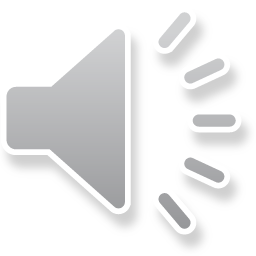 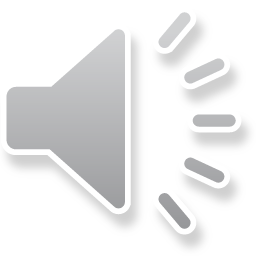 5
3 The structure of a better catalog:Interlinked records
Read Lecture Notes p. 258 – 259The audio just gives some comments for reinforcement (3 min)





   10 min
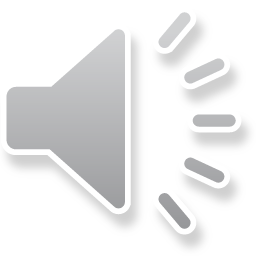 6
4 Definition of "catalog" – elaborationObjectives of the library catalog - restatement
Read Lecture Notes p. 270

End of Lecture 7.1b



    3 min
7